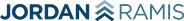 PFAs In The Pacific Northwest – A Lawyer’s Perspective
David A. Rabbino, Jordan Ramis PC
Northwest Remediation Conference
Greater Tacoma Convention & Trade Center
May 2, 2024
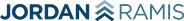 Where Are We Right Now?
Basically In “No Man’s Land”


PFAs Regulation Is Just Starting



As A Result, Right Now Uncertainty Abounds



From A Legal Perspective, “Uncertainty” Is A Problem
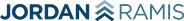 Why Is This A Problem?
Uniformity/Consistency In Regulation Is Key
 

Right Now Regulation Has Been Run By The States
 

That Has Resulted In Inconsistency, Different States Have Different Standards


Open Question Whether EPA’s Recent Addition Of PFOs and PFAs To Hazardous Substance List Will Be Helpful
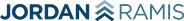 Why As A Lawyer Am I Concerned?
Questions Still Abound
 
Science Is Still Trying To Determine How PFAs Move

Is The Current Technology Able To Remediate To Proposed Cleanup Standards?
 
Is The New Listing A Basis To “Reopen” Past Settlements?

Will This Serve As A Basis To Compel Additional Work Post-ROD?
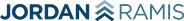 How Can This Impact My Clients?
PFAs Are Ubiquitous; They Are In Almost Every Product Sold 

They Are Likely At Every Property; What Due Diligence Is Needed?

Cleanup Levels Are Very, Very Low

Cost Of Cleanups Could Be “Challenging” To Come Up With

May End Up Requiring “Carve Outs” For PFAs In CERCLA Settlements
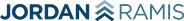 Questions
David Rabbino
Jordan Ramis PC
1211 SW Fifth Avenue, Su. 2700
Portland, Oregon 973204
503-598-5536